ВИПРЯМЛЮВАЧІ, ПЛОЙКИ, ГОФРЕ
RHC350-C Lux Line
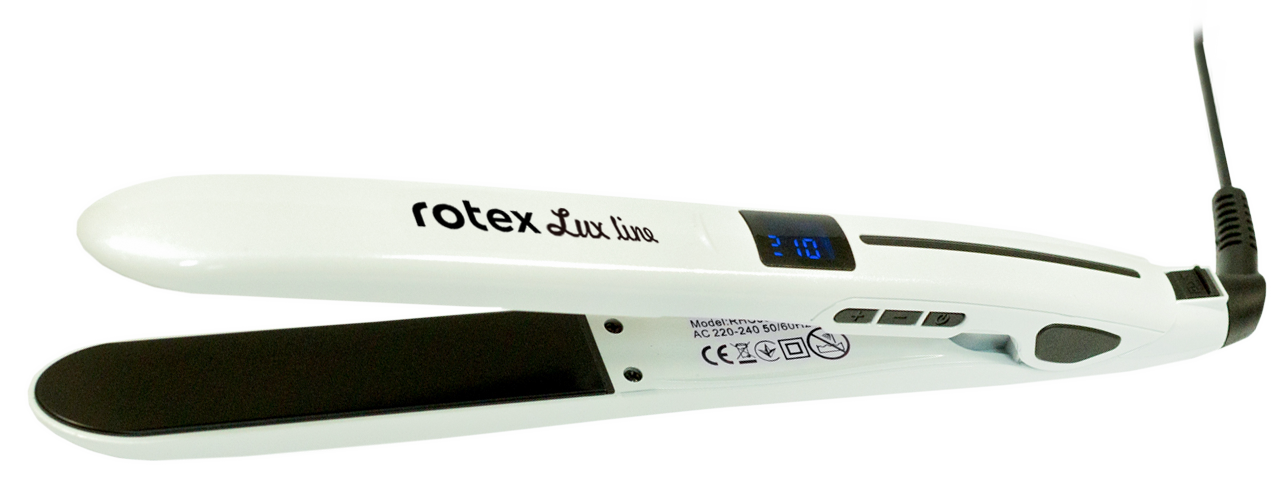 Потужність 45 Вт. 
Керамічне покриття нагрівальних пластин. 
Ергономічний дизайн корпусу для комфортного використання. 
Вмикач ON/OFF. 
LCD дисплей індикації температури. 
Регулювання температури нагріву від 100°С до 210°С.
 Розмір пластин: 27*128,8mm. 
Шнур що повертається на 360°. 
Колір: білий з перламутром
2
RHC355-C Lux Line 
-Потужність 45 Вт. 
Керамічне покриття нагрівальних пластин. 
Ергономічний дизайн корпусу для комфортного використання. 
Вмикач ON/OFF. 
LCD дисплей індикації температури. 
Регулювання температури нагріву від 100°С до 210°С.
 Розмір пластин: 34.3*100mm. 
Шнур що повертається на 360°. 
Колір: білий з перламутром
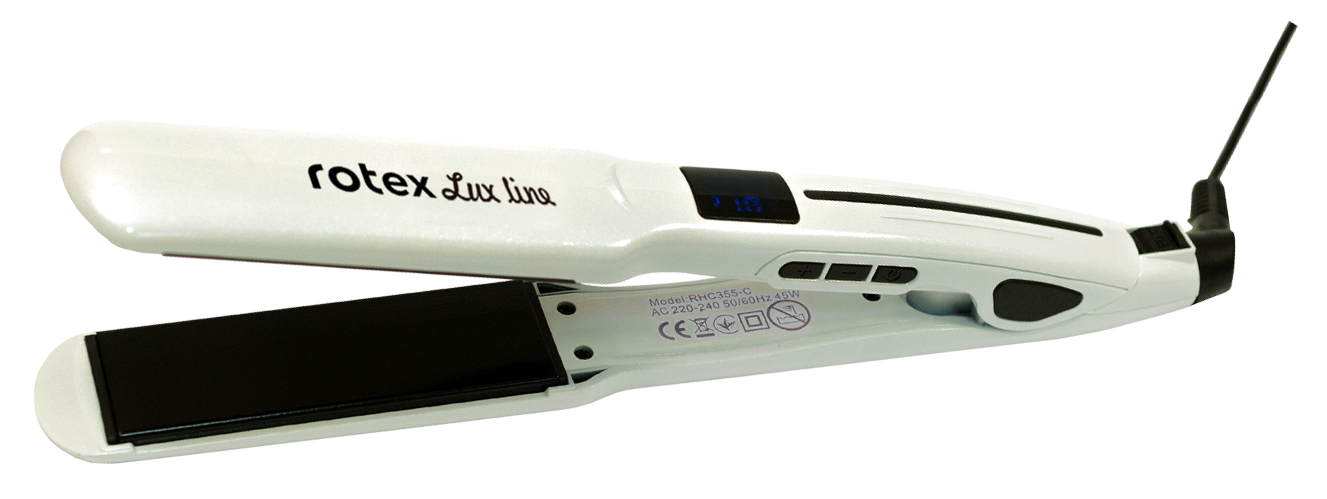 3
RHC375-C Hair Care PRO 
Потужність 65 Вт. 
3 в 1 ПЛОЙКА, ВИПРЯМЛЮВАЧ,ГОФРЕ. 
Керамічні нагрівальні пластини. 
Ергономічний дизайн корпусу для комфортного використання. 
Вмикач ON / OFF. 
Індикатор роботи. 
Розмір пластин: 32*105мм. 
Шнур що повертається на 360 °. 
Колір: білий з рожевим.
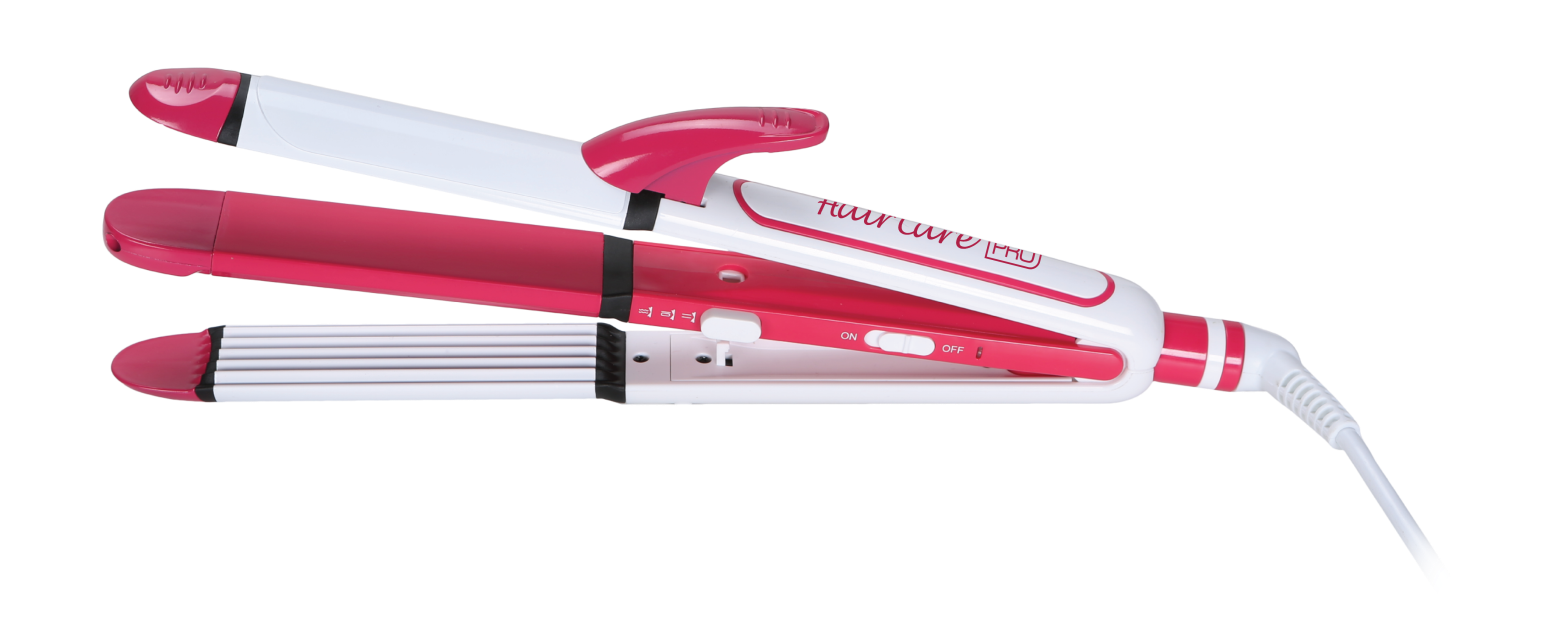 4
RHC430-C
 -Потужність 50 Вт.
Щипці для завивки волосся. 
Діаметр стовбура 32 мм. 
Керамічне покриття нагрівальних елементів.
 Холодний наконечник. 
Ергономічний дизайн корпусу для комфортного використання. 
Вмикач ON / OFF. 
Індикатор роботи. 
Шнур що повертається на 360 °. 
Колір: Фіолетовий з чорним.
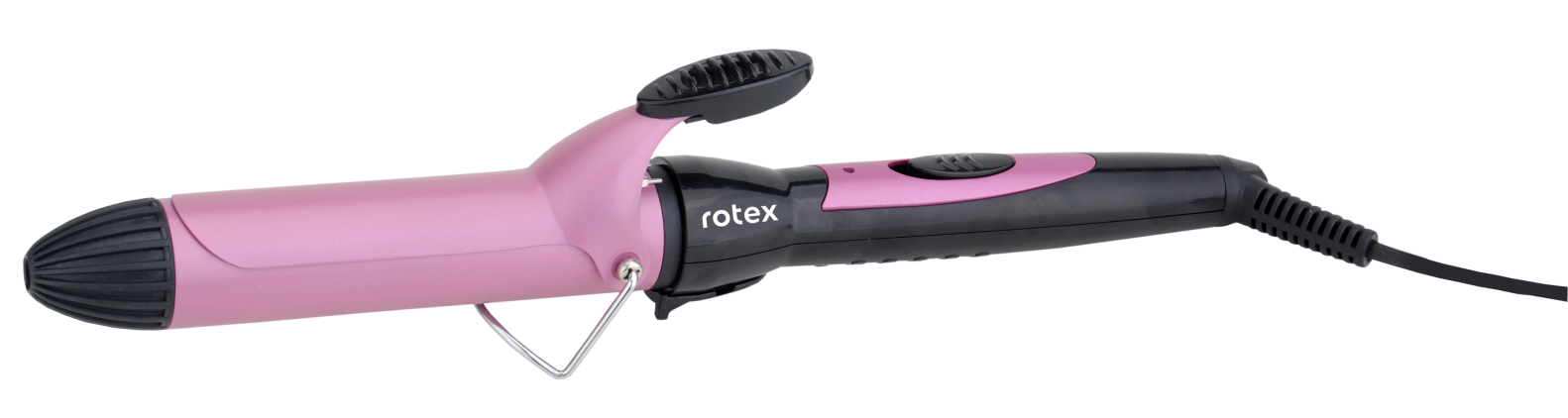 5
RHC460-C 
Потужність 35 Вт. 
2 в 1 Щипці для вирівнювання і завивки волосся 
Керамічне покриття нагрівальних елементів. 
Холодний наконечник. 
Ергономічний дизайн корпусу для комфортного використання. 
Вмикач ON / OFF. 
Індикатор роботи. 
Розмір пластин: 32*108мм. 
Шнур що повертається на 360 °. 
Колір: Фіолетовий з чорним
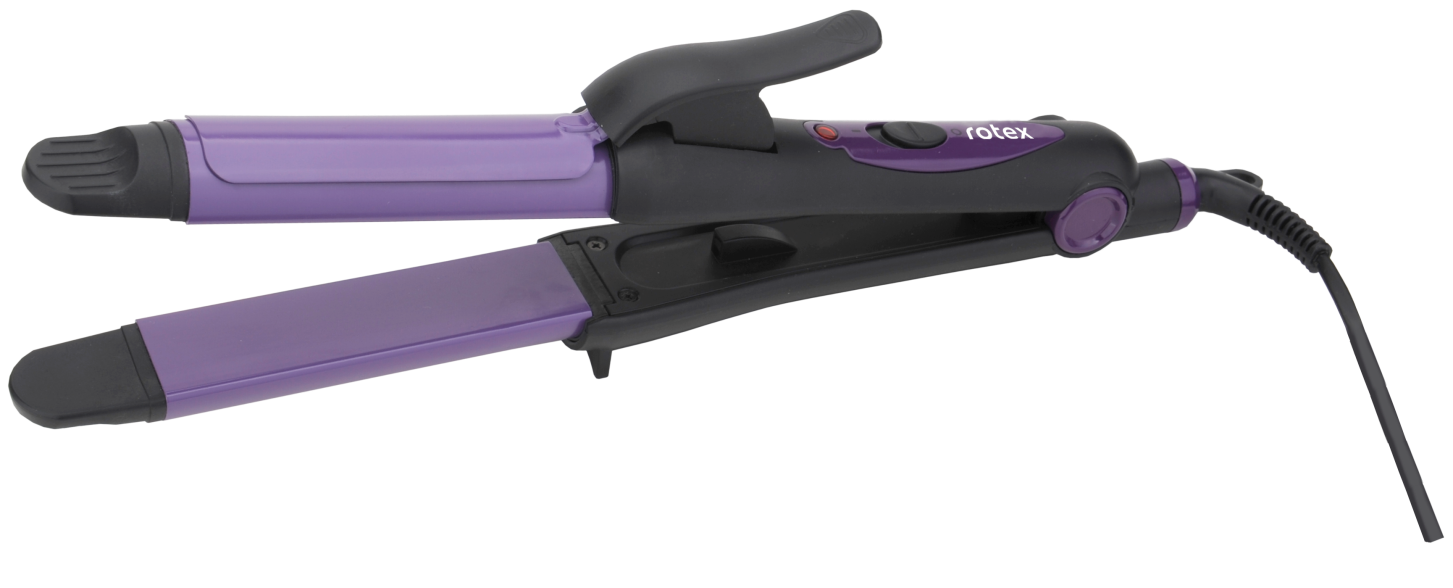 6
БРИТВИ АКУМУЛЯТОРНІ БЕЗДРОТОВІ
RHC210-S 
Потужність 3 Вт. 
2 плаваючі лезові головки. 
Супертонка Сталева сітка. 
Слайд-тріммер. 
Ергономічний дизайн корпусу для комфортного використання. 
Легка чистка. 
Адаптер для зарядки. 
Час зарядки - 8 годин, 
Час роботи на одному заряді - до 30 хв. 
Мішечок для зручного зберігання. 
Колір чорний.
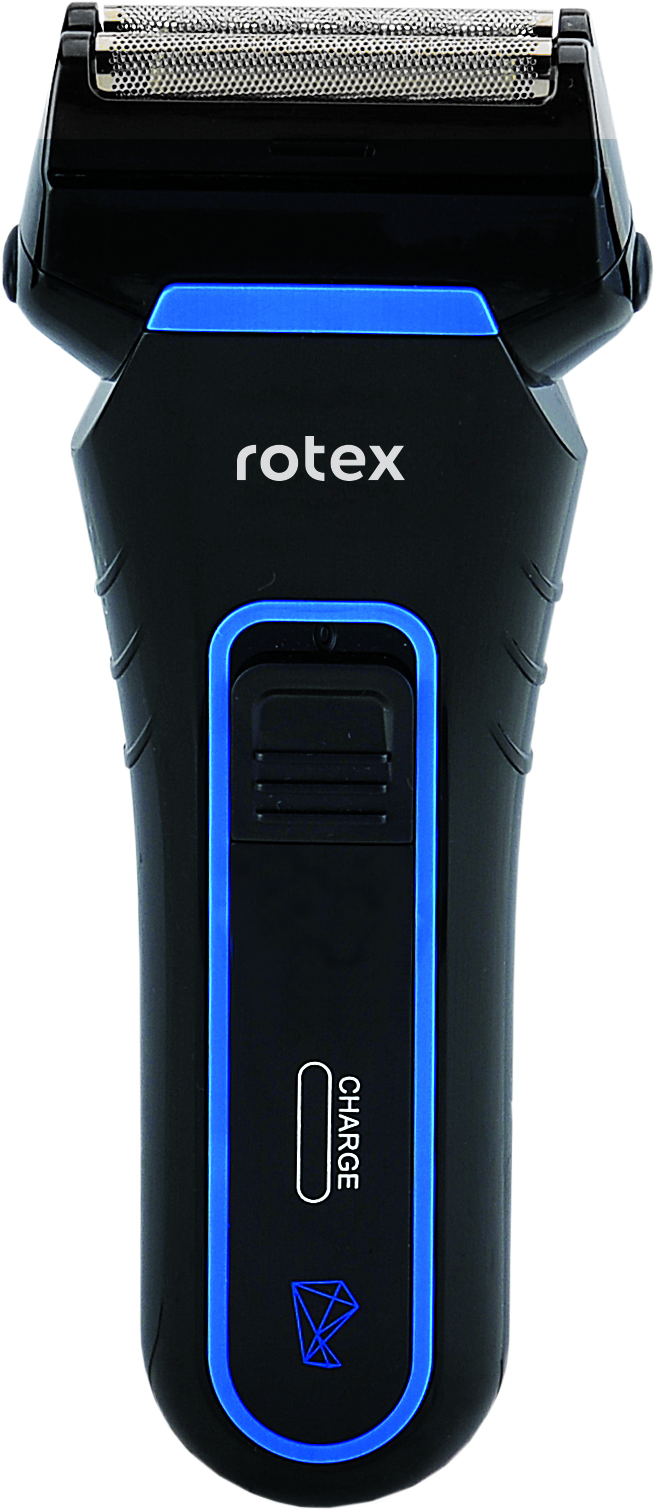 8
RHC225-S 
Потужність 2 Вт. 
3 плаваючі головки. 
Подвійна система гоління. 
Ергономічний дизайн корпусу для комфортного використання. 
При підключенні бритви до зарядці включеної в мережу - бритва не працює. 
Легка чистка. 
Адаптер для зарядки, щіточка для чистки. 
Мішечок для зручного зберігання. 
Колір: Золотий з чорним.
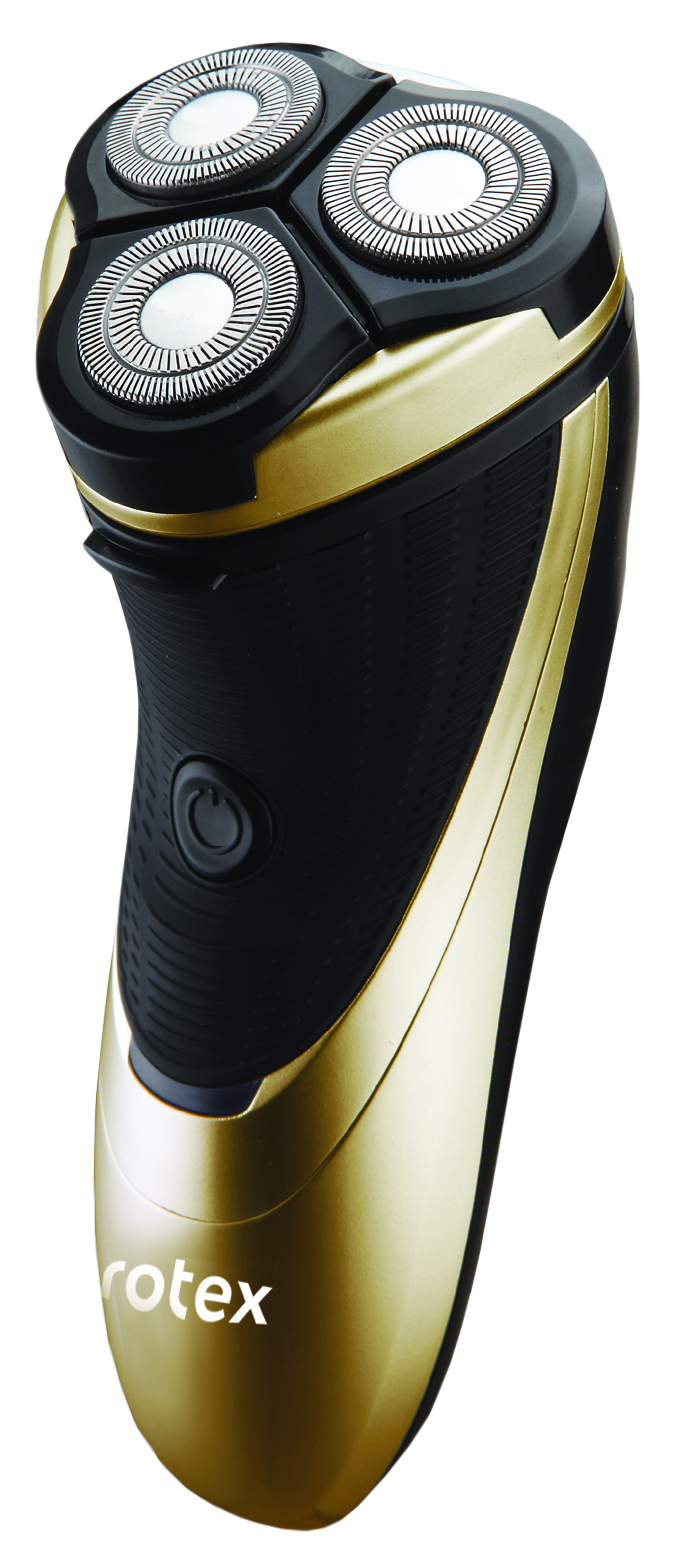 9
RHC230-T 
Потужність 2 Вт. 
2 плаваючі лезові головки. 
Супертонка Титанова сітка. 
Слайд-тріммер. 
Ергономічний дизайн корпусу для комфортного використання. 
Легка чистка. 
Адаптер для зарядки. 
Мішечок для зручного зберігання. 
Колір коричневий.
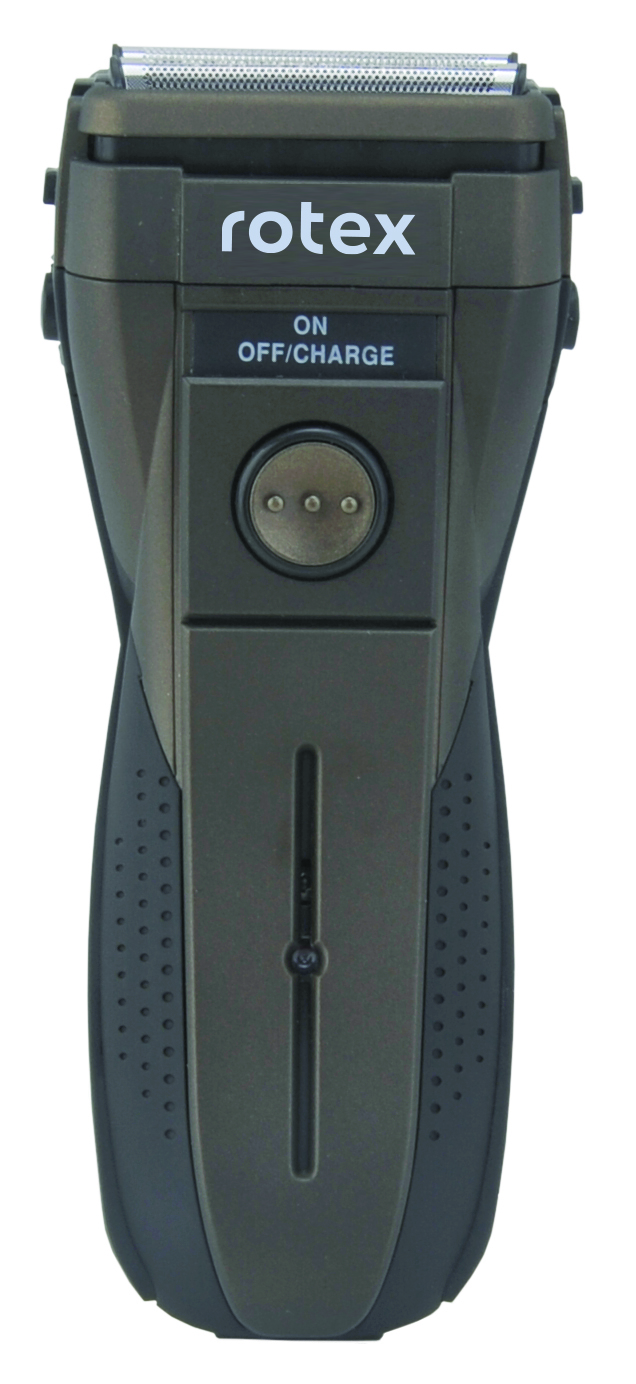 10
RHC280-S
-Потужність 3Вт. 
3 плаваючі головки. 
Подвійна система гоління. 
Ергономічний дизайн корпусу для комфортного використання. 
Легка чистка. 
Адаптер для зарядки, щіточка для чистки. 
Мішечок для зручного зберігання. 
Колір: Синій з чорним.
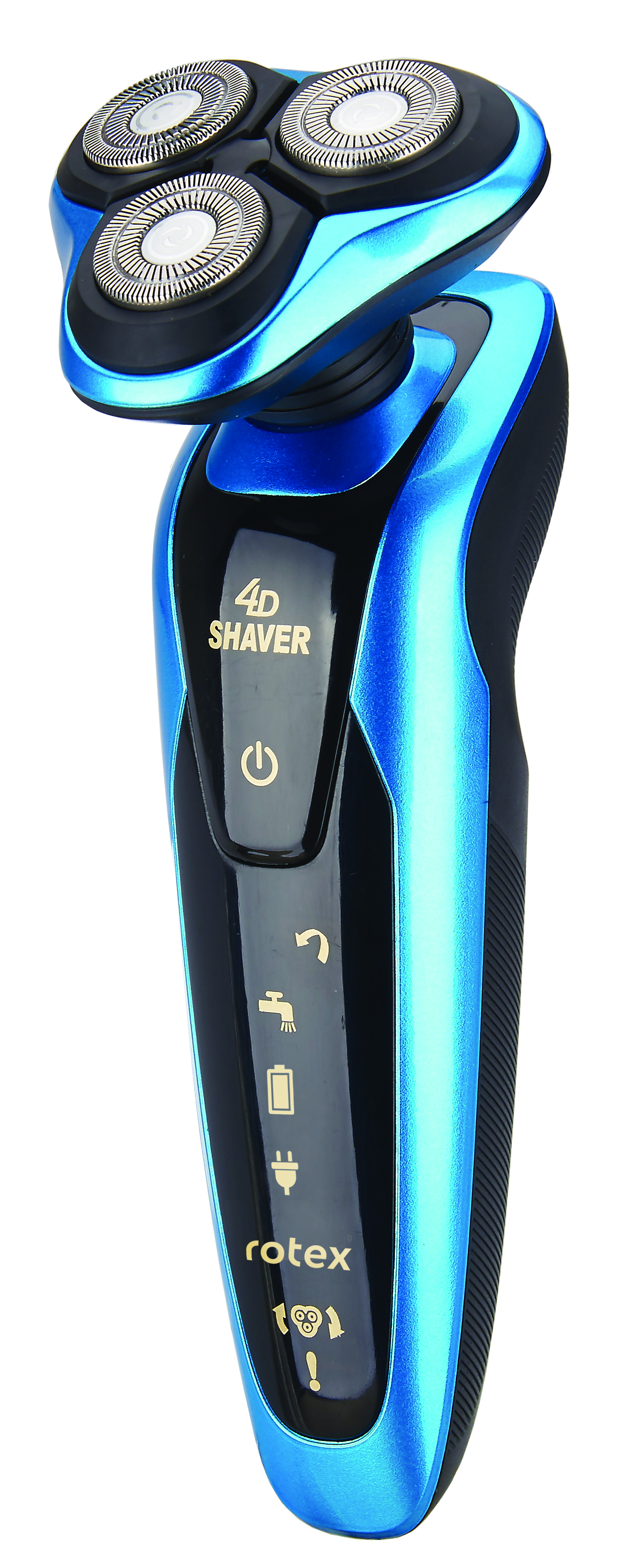 11
ДЗЕРКАЛА З LED ПІДСВІТКОЮ
RHC25-P Magic Mirror 
Живлення 4шт*AA (у комплект не входять).
16 світлодіодів, 
Cенсорна кнопка
Розміри дзеркала: 16 * 21см
Обертання на 180 °.
Місце для зберігання прикрас
Збільшувальне дзеркало
Колір пластику рожевий
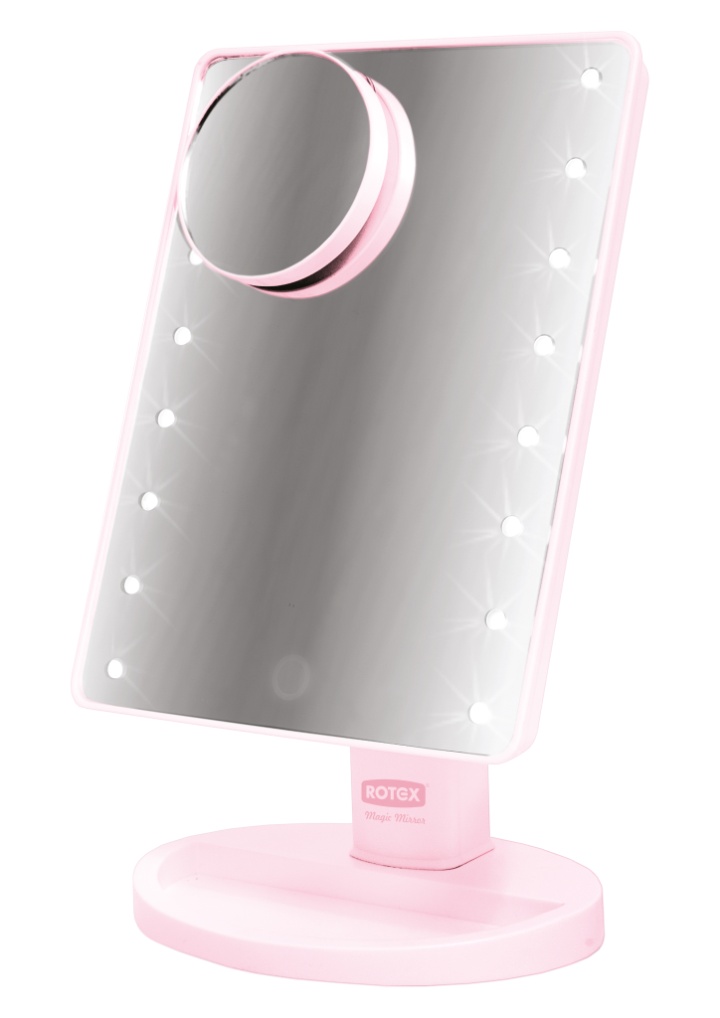 13
RHC25-W Magic Mirror
Живлення 4шт*AA (у комплект не входять).
16 світлодіодів, 
Cенсорна кнопка
Розміри дзеркала: 16 * 21см
Обертання на 180 °.
Місце для зберігання прикрас
Збільшувальне дзеркало
Колір пластику білий
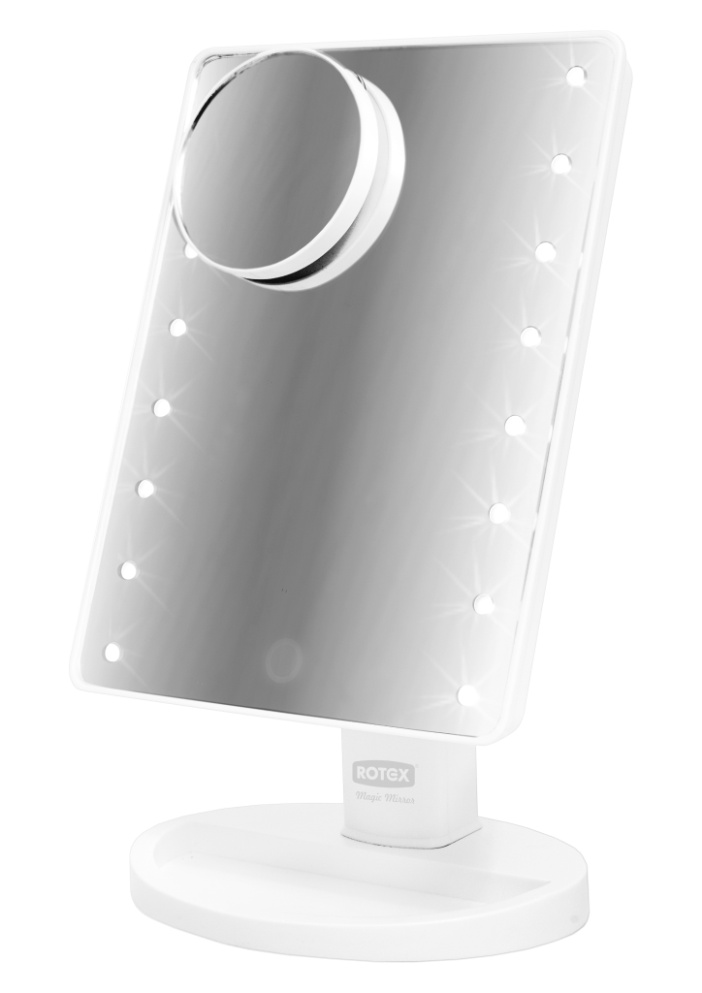 14
ФЕН
RFF155-P
Потужність 1400Вт. 
Насадка концентратор. 
Два швидкісних режиму: повільний і швидкий. 
Три температурних режими. 
Кнопка холодного повітря. 
Петля для підвішування. 
Колір: Золотий з білим.
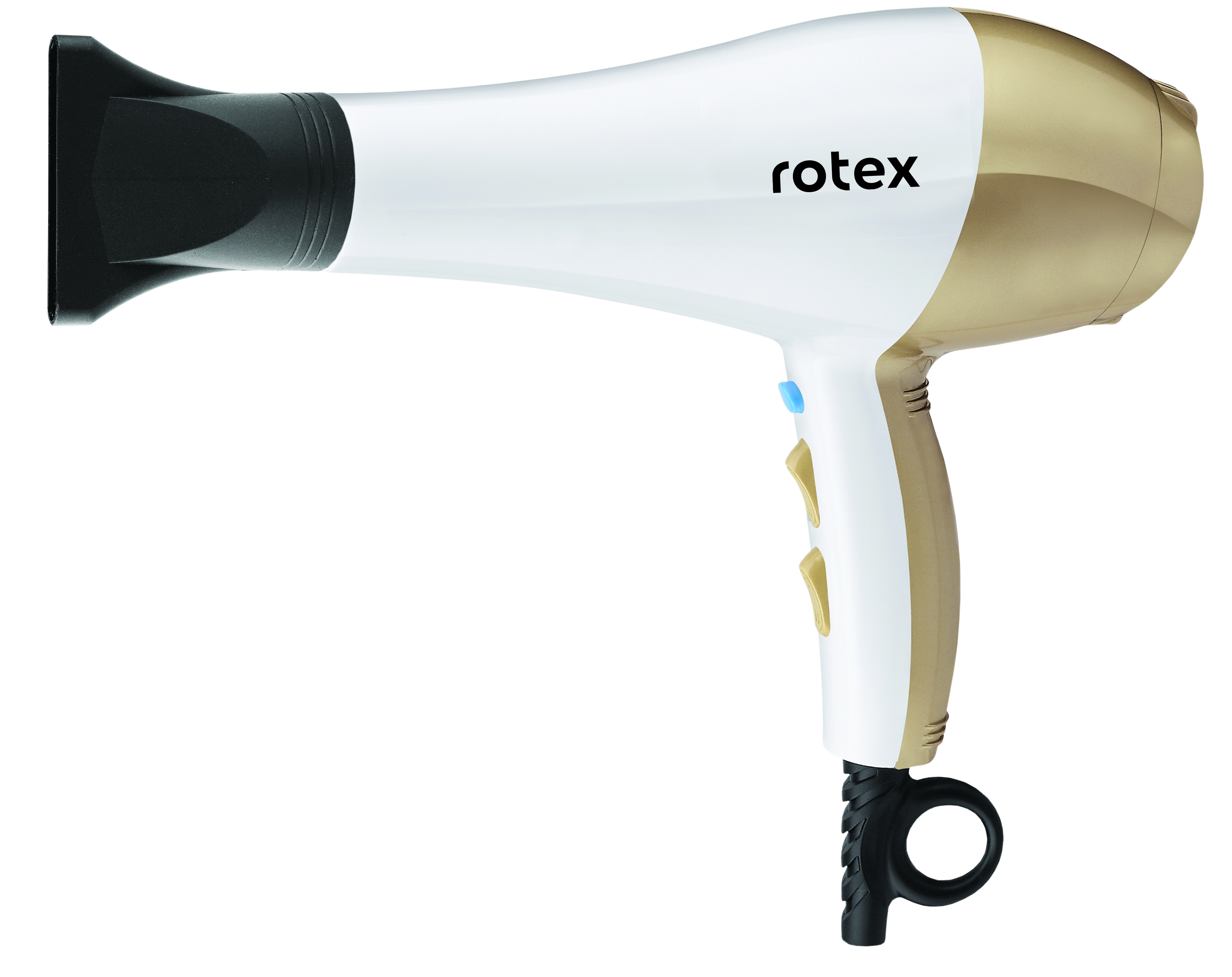 16
ТРИМЕР ДЛЯ НОСА ТА ВУХ
RHC10-S
Працює від 1-ої батарейки  типу АА (у комплект не входить) 
Можливість сухого і вологого використання 
Колір: Чорний
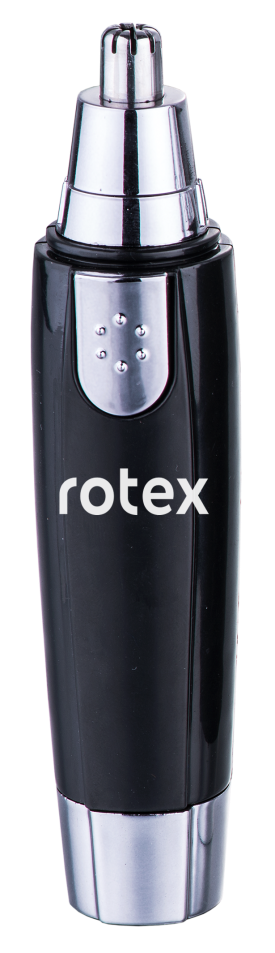 18
Дякуємо за увагу!
ВІДДІЛ ПРОДАЖІВ
(044) 207-10-43 (вн.1028)
sale@rotex.net.ua
СЕРВІСНЕ ОБСЛУГОВУВАННЯ
(044) 207-10-47
support@rotex.net.ua
Україна, м. Київ